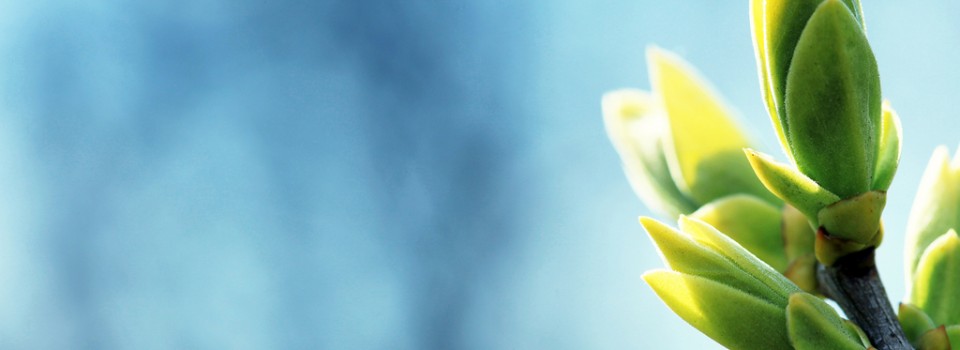 OMICS international
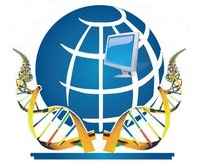 OMICS International through its Open Access Initiative is committed to make genuine and reliable contributions to the scientific community. OMICS International hosts over 700 leading-edge peer reviewed Open Access Journals and organizes over 1000 International Conferences annually all over the world. OMICS International journals have over 10 million readers and the fame and success of the same can be attributed to the strong editorial board which contains over 50000 eminent personalities that ensure a rapid, quality and quick review process. OMICS International signed an agreement with more than 1000 International Societies to make healthcare information Open Access.
Contact us at: contact.omics@omicsonline.org
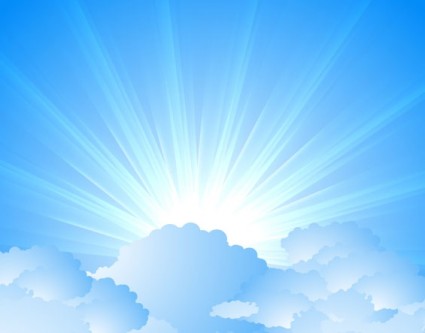 OMICS Journals are welcoming Submissions
OMICS International welcomes submissions that are original and technically so as to serve both the developing world and developed countries in the best possible way.
OMICS Journals  are poised in excellence by publishing high quality research. OMICS International follows an Editorial Manager® System peer review process and boasts of a strong and active editorial board.
Editors and reviewers are experts in their field and provide anonymous, unbiased and detailed reviews of all submissions.
The journal gives the options of multiple language translations for all the articles and all archived articles are available in HTML, XML, PDF and audio formats. Also, all the published articles are archived in repositories and indexing services like DOAJ, CAS, Google Scholar, Scientific Commons, Index Copernicus, EBSCO, HINARI and GALE.
For more details please visit our website: http://omicsonline.org/Submitmanuscript.php
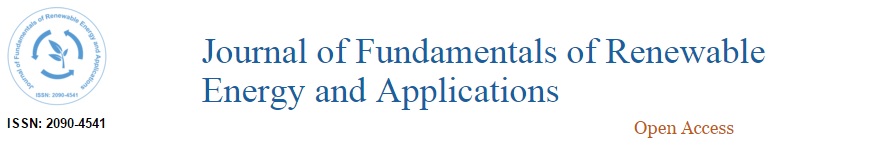 Editor
Journal of Fundamentals of Renewable Energy and Applications
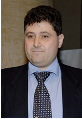 Claudio Di Iaconi
Senior Research Scientist
Water Research Institute
Italian National Research Council
Italy
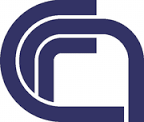 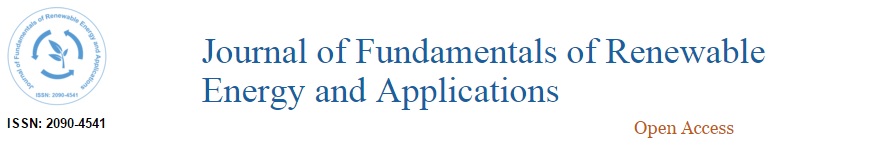 Biography:

Claudio Di Iaconi is a senior research scientist at Water Research Institute (IRSA) of National Research Council of Italy (CNR), Department of Bari. He has completed his MS degree in Industrial Chemistry at the University "La Sapienza" of Rome, Italy (1993). Claudio has about 20 years experience in wastewater treatment and, in particular, in biofilm technologies, aerobic granular biomass technologies, novel processes for wastewater treatment, integration of chemical and biological oxidation processes for industrial wastewater, ozone processes, biomass characterization.
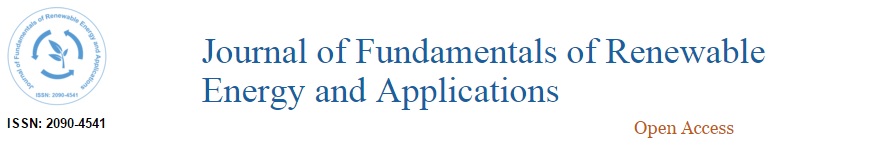 In 2005, he received an award from the Italian National Research Council for having achieved excellent and innovative results. In 2006, he received the “Premio Impresa Ambiente” award during the Italian edition of European Business Awards for the Environment organized by the European Commissions Environment Directorate-General. In 2010, he received from the European Commission the “Best Life Environment Projects” award for having developed an innovative technology for wastewater treatment.
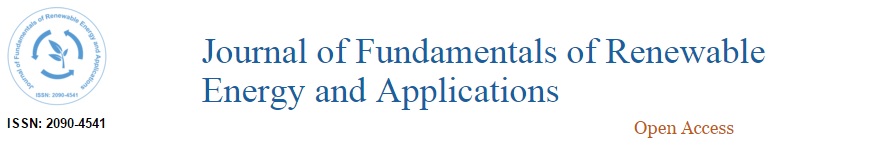 He is author of more than 100 papers published in peer reviewed journals or presented to scientific conferences; reviewer of more than 20 ISI scientific journals. He was the member of the scientific committee of IWA Biofilm Technologies Conference (Singapore, 2008), 4th IWA Sequencing Batch Reactor Technology Conference (Rome, 2008), International Conference on Recycling and Reuse (Istanbul, 2012). He is serving as an editorial board member for “Journal of Chemistry” of Hindawi Publishing Corporation and “Pure and Applied Chemical Sciences” of Hikari Ltd.
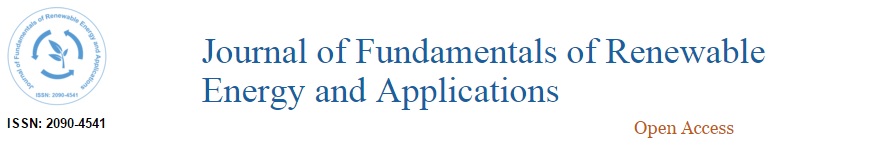 Research Interest:

Biological processes. Biofilm technologies. Aerobic granular biomass technologies. Innovative sustainable processes for wastewater treatment. Integration of chemical and biological oxidation processes for industrial wastewater. Ozone processes. Biomass characterization.
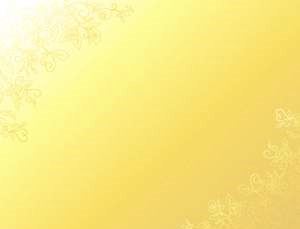 Journal of Fundamentals of Renewable Energy and Applications
Related Journals
International Journal of Waste Resources
Hydrology: Current Research
Innovative Energy & Research
Advances in Recycling & Waste Management
Journal of Nuclear Energy Science & Power Generation Technology
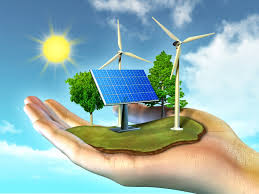 Journal of Fundamentals of Renewable Energy and ApplicationsRelated Conferences
2nd International Congress and Expo on Biofuels & Bioenergy
Global Energy Summit & Expo
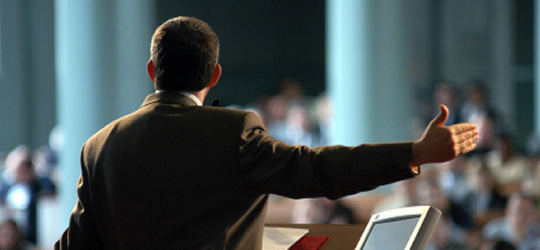 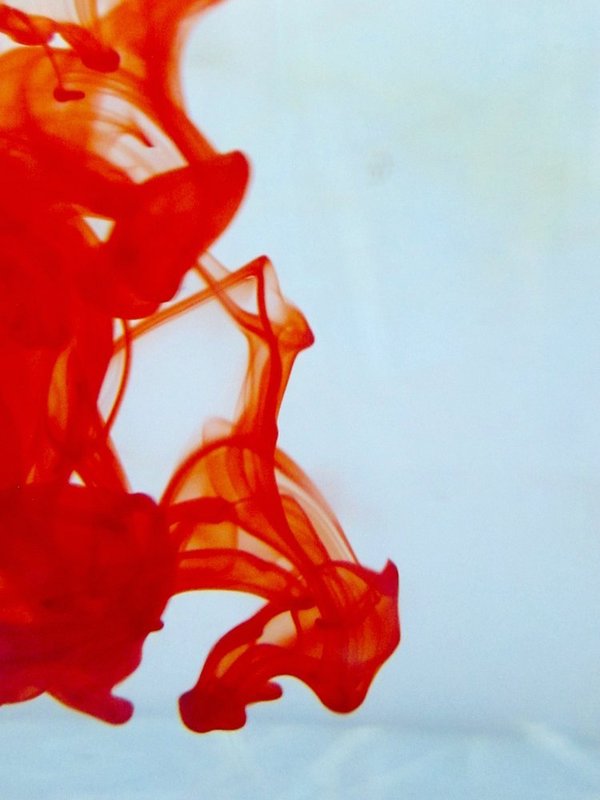 OMICS International Open Access Membership
OMICS International Open Access Membership enables academic and research institutions, funders and corporations to actively encourage open access in scholarly communication and the dissemination of research published by their authors.
For more details and benefits, click on the link below:
http://omicsonline.org/membership.php
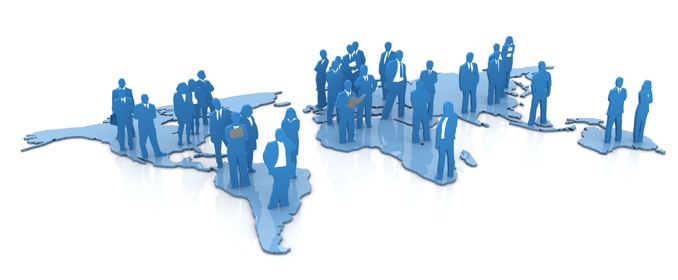